Proportion of municipalities with different
MMR1 coverage levels in children 1 year of age
Latin America and the Caribbean, 2015
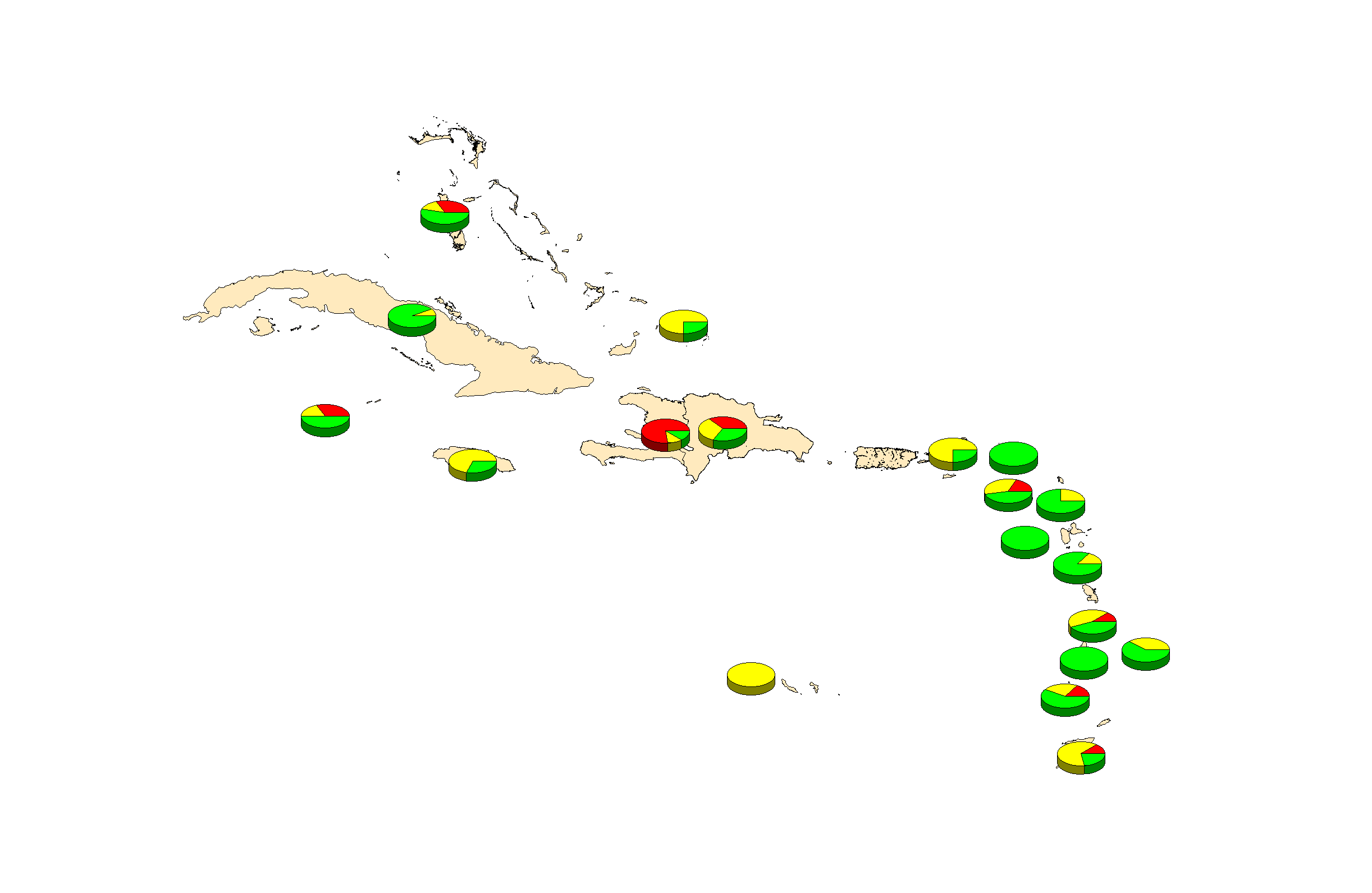 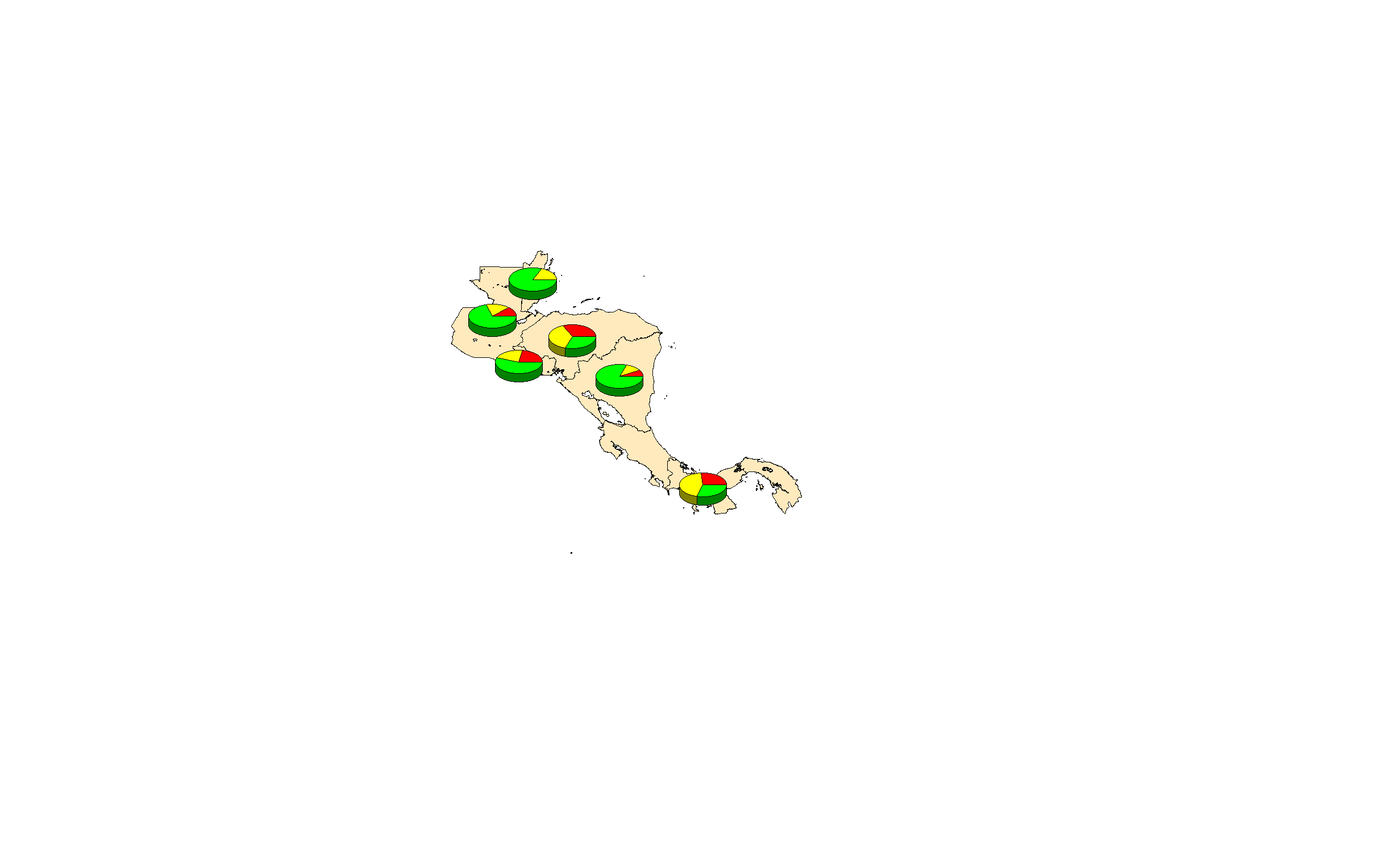 Coverage ranges
≥95%
80-94%
<80%
Source: Country reports through the PAHO-WHO/UNICEF Joint Reporting Form (JRF), 2016.